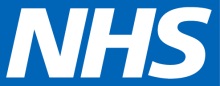 Child Neglect
Dr Tara Jones, Surrey-wide designated GP for
 safeguarding children
NHS Guildford & Waverley CCG 
Countywide Safeguarding  Team
[Speaker Notes: Neglect strategy SSCB 2017-2020; early recognition and detection across all agencies]
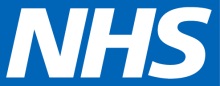 What is neglect?
The failure to meet a child’s basic needs
Over a period of time, or one-off event
Incidents often fail to meet social care/criminal thresholds
Cumulative effect most impactful
Overlap with other types of abuse
Can result in serious long-term damage, and even death
[Speaker Notes: Risk of abuse within home and elsewhere; risk taking behaviours, boundary setting, formative relationships
Risk persists at all ages; used to be thought teenagers were better able to cope with neglect, but research now indicates otherwise. Youngest still particularly vulnerable esp to risk of death/serious injury]
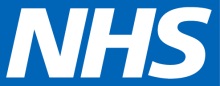 Categories of neglect
Physical; basic needs, supervision

Emotional; omission of love, failure to nurture

Educational; failure to ensure an education

Medical; failure to provide appropriate health care, refusal of care, ignoring medical recommendations
[Speaker Notes: Emotional; overlap with emotional abuse but different form of maltreatment. EA= persistent emotional maltreatment, worthless, inadequate, bullying, scapegoating

When does non-attendance, non-compliance become neglect?? Reference BDA definition of dental neglect “failure to respond adequately to a known, identified problem” [BDA 2009]]
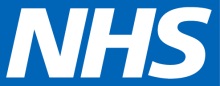 The scale of the problem
1:10 children have experienced neglect (Radford et al 2011)
Commonest reason for child protection action
March 2016 national figures 46% of all children subject to a child protection plan
Surrey 69% (July 2017)

Why the difference??
[Speaker Notes: Thoughts re Surrey stats; less likely to use other categories eg sexual abuse. More “acceptable”???]
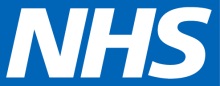 Potential effects
Serious and long-lasting
Neurodevelopmental impact
Language delay
Physical injuries
Poor school attendance
Negative impact on mental health
Permanent disability
Death
[Speaker Notes: Brain plasticity at different developmental stages
Injury from poor supervision
Low self-esteem, self harm, suicide attempt]
[Speaker Notes: Daniel Pelka; chronic neglect by mother and stepfather, scavenging for food, murdered aged 4.]
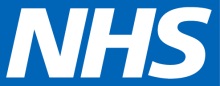 Potential indicators (general)
Home; dirty, unsafe
Nutrition
Cleanliness
Clothing inadequate for conditions
Living in dangerous conditions(drugs, alcohol, violence)
Good enough? Or not good enough?

http://www.surreyscb.org.uk/professionals/guidance-protocols/
[Speaker Notes: Home visits; “See adult, think child”. Multigenerational households. Professionals eg therapists, DNs
Beware subjective assessments. Quantify (eg SCR KK). Good enough vs not good enough

Introduce Surrey Neglect screening tool, relevant examples]
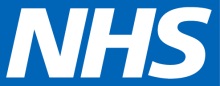 Potential indicators (medical)
Failure to receive basic health care
Failure to seek medical treatment when child ill or injured
Child is angry, aggressive, self-harming

https://www.youtube.com/watch?v=dAdNL6d4lpk
[Speaker Notes: Dental neglect, persistent head lice, overgrown nails.
Think poorly controlled chronic medical conditions; overuse ventolin, not using preventer/not attending asthma rv. 
Delayed presentations of injuries; physical abuse vs neglect, or both….

Thanks to Nottinghamshire SCB]
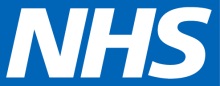 Parental risk factors
Failure to meet child’s needs (cannot or will not?)

Lack necessary skills or support
Mental health issues
Substance misuse
Domestic abuse

Young carers?
[Speaker Notes: Cannot or will not; impact on child the same, professional empathises with parent eg learning disability, own problems as opposed to “willful”
LD, mental health, social isolation, poverty, poor housing
Young carers; are own needs being neglected. Again be wary of empathising with adult. Link to Surrey YC at end of presentation]
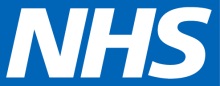 What can we do in primary care?
Family focus
Challenge parents
See and hear the child
Follow up missed appointments
Speak to other professionals
Share information appropriately

And what are we already doing well?
[Speaker Notes: Family focus; challenges in modern general practice. Good communication and flagging. Role of men in households, linkage
WNB; the why/consequences, not just recording “DNA”
Role of the MASH; now easier to refer in below level 4 CP threshold, Early Help, CIN]
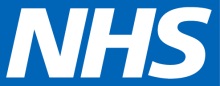 The GP role in the recognitionof neglect
Wokingham JTAI, published July 2017
“Highly effective practice”
Hidden/hard to detect neglect in affluent areas
Contact with adolescents
Holistic care->strengthening confidence and resilience
Robust alert systems
[Speaker Notes: Idealised expectations, undue pressure, lack of emotional support]
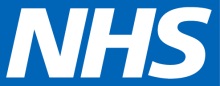 Links and references
http://www.surreyscb.org.uk/documents/2017/10/sscb-neglect-strategy-2017-2020.pdf/
http://www.surreyscb.org.uk/wp-content/uploads/2018/03/SSCB-Working-Together-to-Stop-Child-Neglect-bulletin-March-2018-final.pdf
http://surreyscb.org.uk/wp-content/uploads/2016/05/Child-Neglect-Be-Professionally-Curious-Practitioners-Guidance-Note-2015.pdf
https://www.actionforcarers.org.uk/what-we-do/surrey-young-carers/
https://www.nspcc.org.uk/preventing-abuse/child-protection-system/case-reviews/learning/gps-primary-healthcare-teams/
https://www.justiceinspectorates.gov.uk/hmiprobation/inspections/wokinghamjtai/
[Speaker Notes: Neglect strategy
March 2018 bulletin
Sign up for SSCB newsletters via website]
Thank you; any questions?